Planning Grid – Year 4 – Autumn 2 2020
Literacy
The Giving Tree by Shel Silverstein.
Valerie Bloom poetry.

Writing
Planning and writing play scripts.
Adding in description to our writing using adjectives, adverbs and powerful verbs.
Fronted adverbials.
Learning to use poetic devices in our writing. 
Writing our own poems.
PSHE (Getting on and Falling Out)
Mind up.
Jigsaw scheme –  understanding what influences us to make assumptions of others. 
Uniting against bullying.
To consider the ways in which to resolve problems.
To investigate two sides of a given argument, and look at ways of resolving.
To consider the consequences of anger and actions.
Numeracy
Converting units of measurements (mm, cm, m, km)
Perimeter
Number skills, covering: place value; addition; subtraction; multiplication; division; decimals and fractions; money.
Multiplication and division. 
Roman numerals.
Art and Design
Celebrating art from around the world. Year 4’s project will be inspired by India.
Rangoli designs
Creating their own henna patterns.
Indian textiles.
Animals prints.
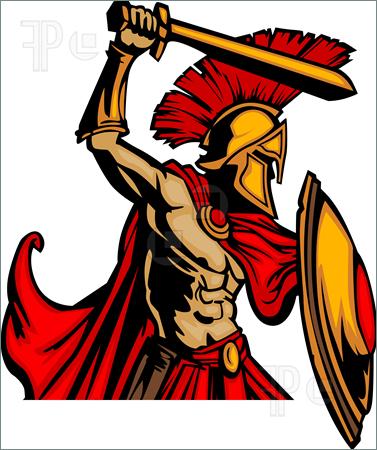 RE
Religions in our neighbourhood
The Christmas story.
Science (Electricity)
To identify common appliances that run on electricity
To construct a simple series electrical circuit, identifying its basic parts.
To identify whether or not a lamp will light In a  simple series circuit.
To recognise that a switch opens and closes a circuit and its impact on a light.
To recognise some common conductors and insulators.
Topic (The Romans)
To identify who Boudicca was and the main events in Boudicca’s revolt.
To know about food and cooking in Roman Britain. To identify the different types of pottery used in Roman times.
To design a mosaic pattern.
To write a short note in the Roman alphabet.
Ruthless Romans
PE
PE with Mr Miller
Indoor Athletics workshops.
Yoga (x 3 sessions)